Yours, Mine, and Ours Part 2
Powers of the Federal Government and the States
Bell Ringer
Write down 3 observations you notice about the cartoon.
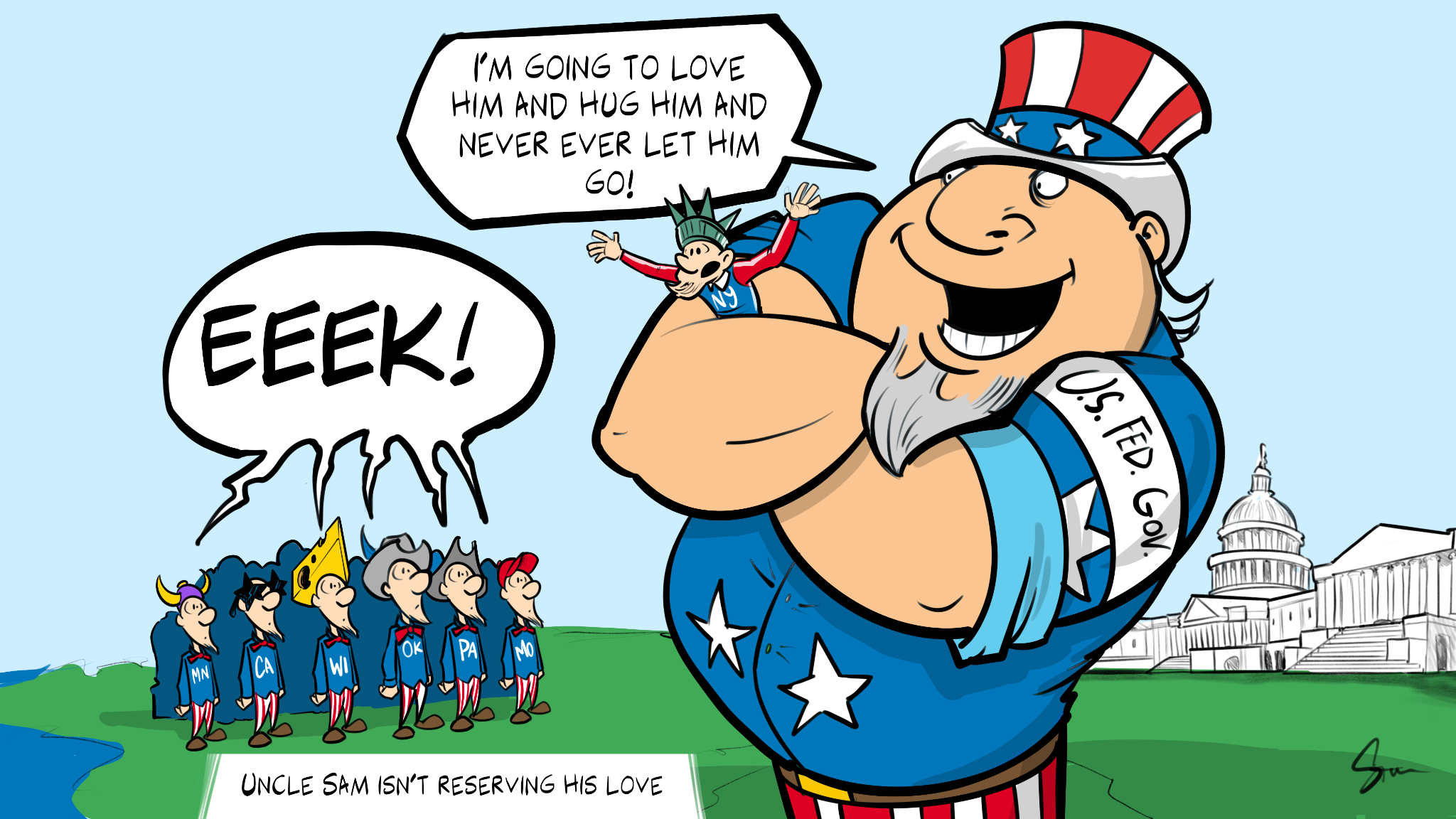 [Speaker Notes: K20 Center. (n.d.). Bell ringers and exit tickets. Strategies. https://learn.k20center.ou.edu/strategy/125]
Essential Question
How is power shared in a federal system?
Lesson Objective
Explain the powers that are exclusively for the federal government, the states, and shared between both.
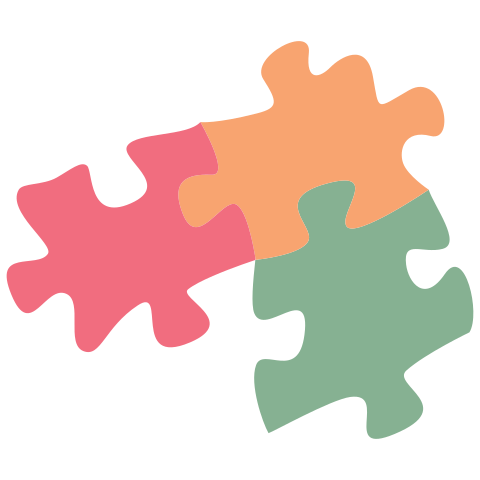 Powers Readings
Pass out each half-page reading to a member of your group.
Write down a description of each power and an example.
Share what you have learned with your group.
Fill in your notes as you listen to the other group members.
[Speaker Notes: K20 Center. (2020). Jigsaw. Strategy. https://learn.k20center.ou.edu/strategy/179]
Reflection Questions
Why are the powers of the government divided? 
How do the federal government and the states have to work together?
What potential struggles could come from the way power is divided between the federal government and the states?
Powers of the Government
Powers of the Government
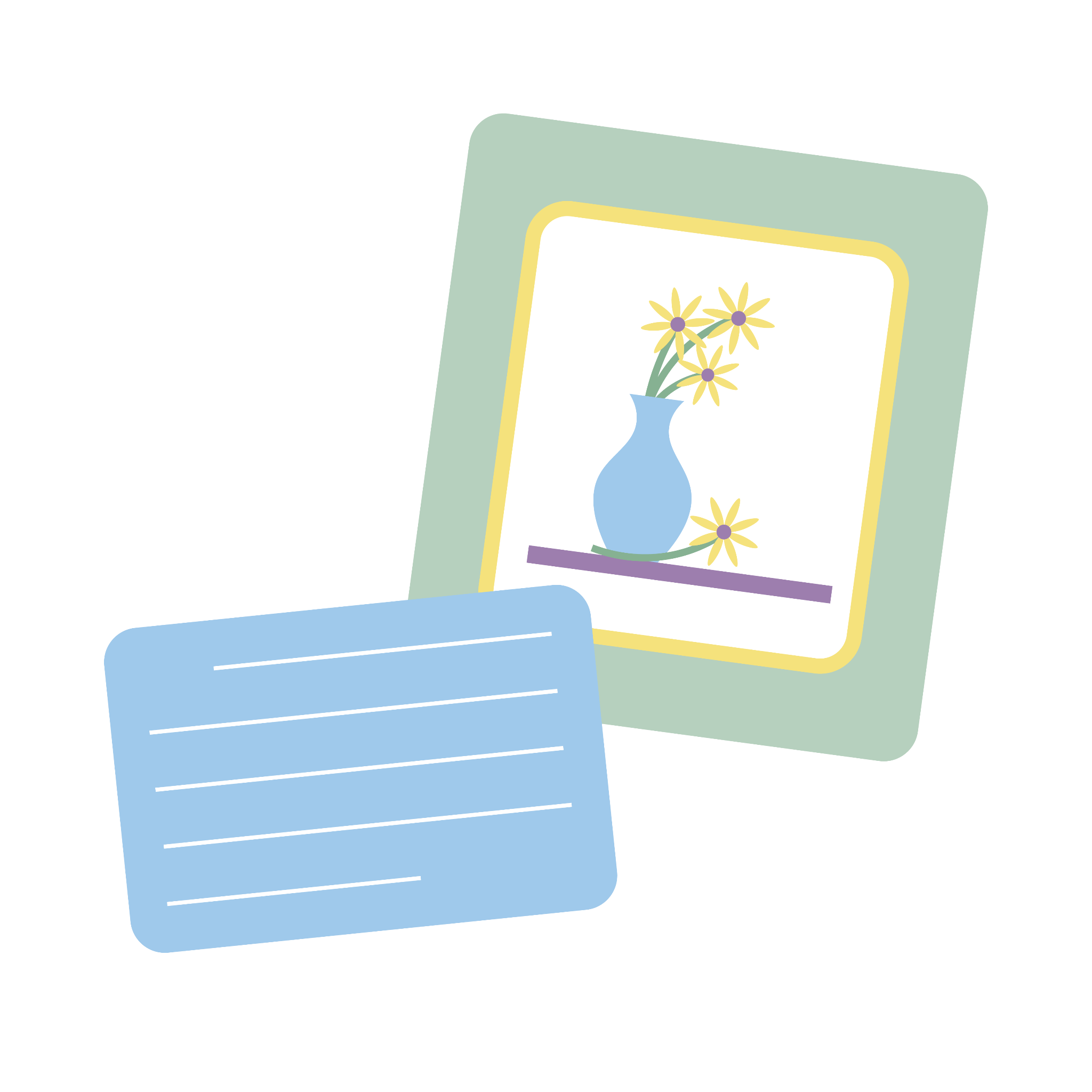 Powers Illustrations
Shh!  Keep your power a secret!
Create an illustration that describes the governmental power you were assigned. 
Use your notes to help you illustrate the power.
[Speaker Notes: K20 Center. (n.d.). Masterpiece Match-Up. Strategies. https://learn.k20center.ou.edu/strategy/2218]
Powers Illustrations
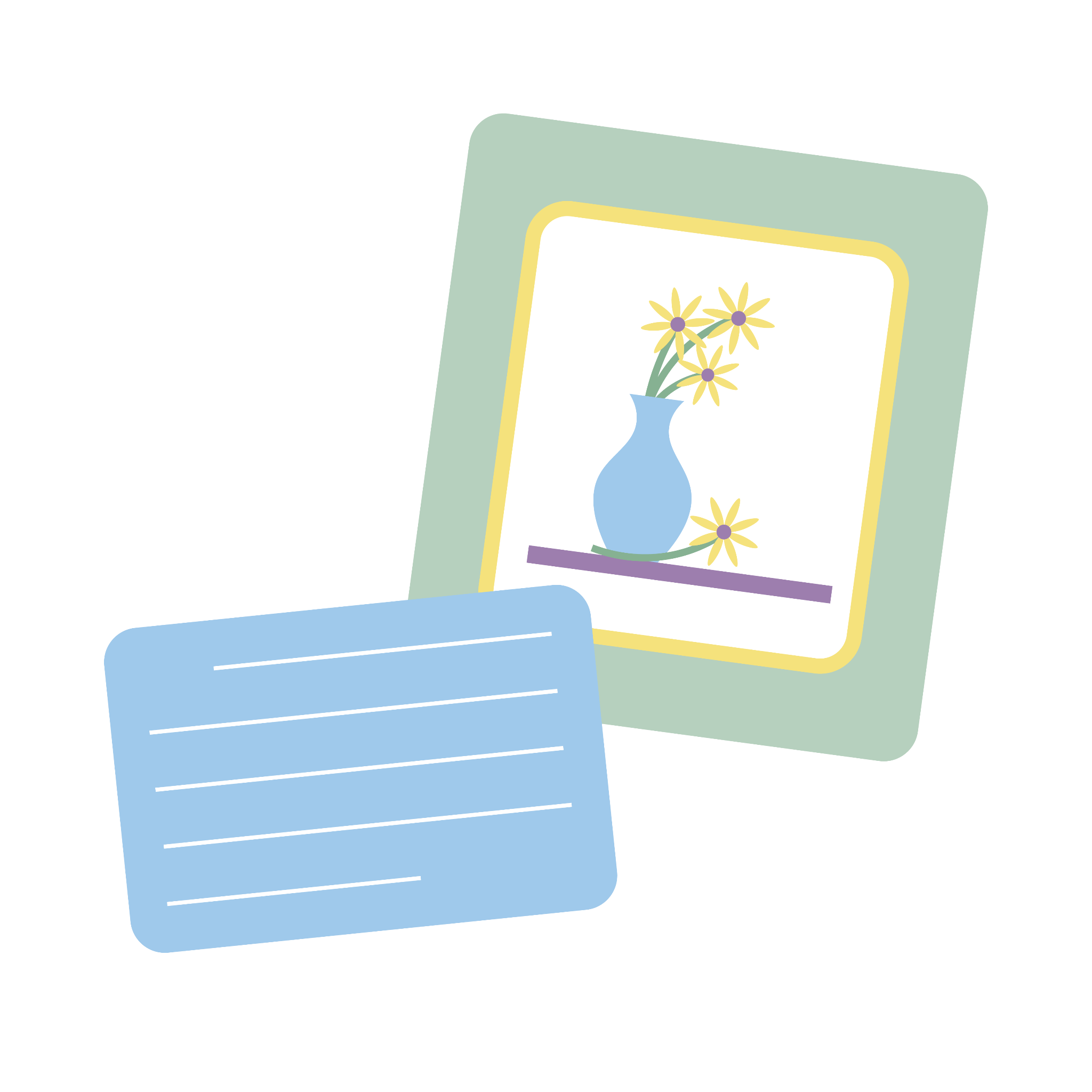 View each illustration that describes a governmental power.
Take notes over what you see.
Make an informed guess about what power each illustration is describing.
[Speaker Notes: K20 Center. (n.d.). Masterpiece Match-Up. Strategies. https://learn.k20center.ou.edu/strategy/2218]
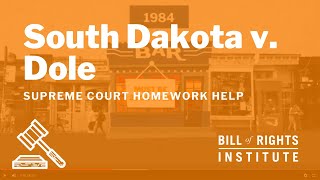 https://www.youtube.com/watch?v=1ROJjabQpO8
[Speaker Notes: YouTube. (2020, November 10). South Dakota v. Dole | Bri's homework help series. YouTube. Retrieved March 16, 2023, from https://www.youtube.com/watch?v=1ROJjabQpO8]
South Dakota v. Dole
How did the Congress use their power to change the drinking age in the states? 
In your opinion, should drinking age be decided at the federal level or left up to each state?
What other ways  could Congress influence the states to change their laws?
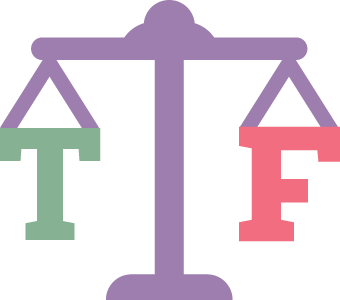 Justified True or False
Choose any ten statements out of the fifteen listed.
Read each statement and decide whether it or not it would be allowed by the federal government according to the US Constitution.
Mark True for yes and False for no. 
Explain your reason for choosing true or false.
[Speaker Notes: K20 Center. (n.d.). Justified True or False. Strategies. https://learn.k20center.ou.edu/strategy/174]